«Работающие стенды в ДОУ »
Подготовила Клейн Р.И.
Воспитатель  ГБДОУ детский сад №60
 Адмиралтейского р-на СПб.
ЦЕНТРЫ АКТИВНОСТИ:
центр искусств; 
центр строительства;
центр двигательной активности;
центр кулинарии; 
литературный центр (в старших группах — центр грамотности и  письма); 
центр сюжетно-ролевых (драматических) игр; 
центр песка и воды; 
центр математики и манипулятивных игр; 
центр науки и естествознания;
РАБОТАЮЩИЕ  СТЕНДЫ -  наглядное пособие, используемое в совместной деятельности с детьми, стимулирующее ребенка к самостоятельной или коллективной деятельности.
Работающий стенд «Доска выбора»
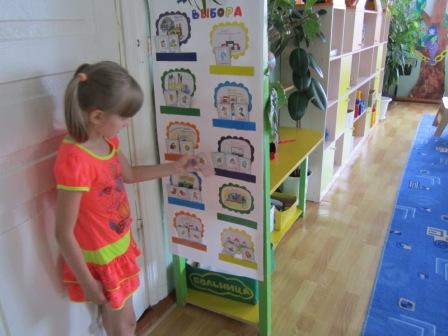 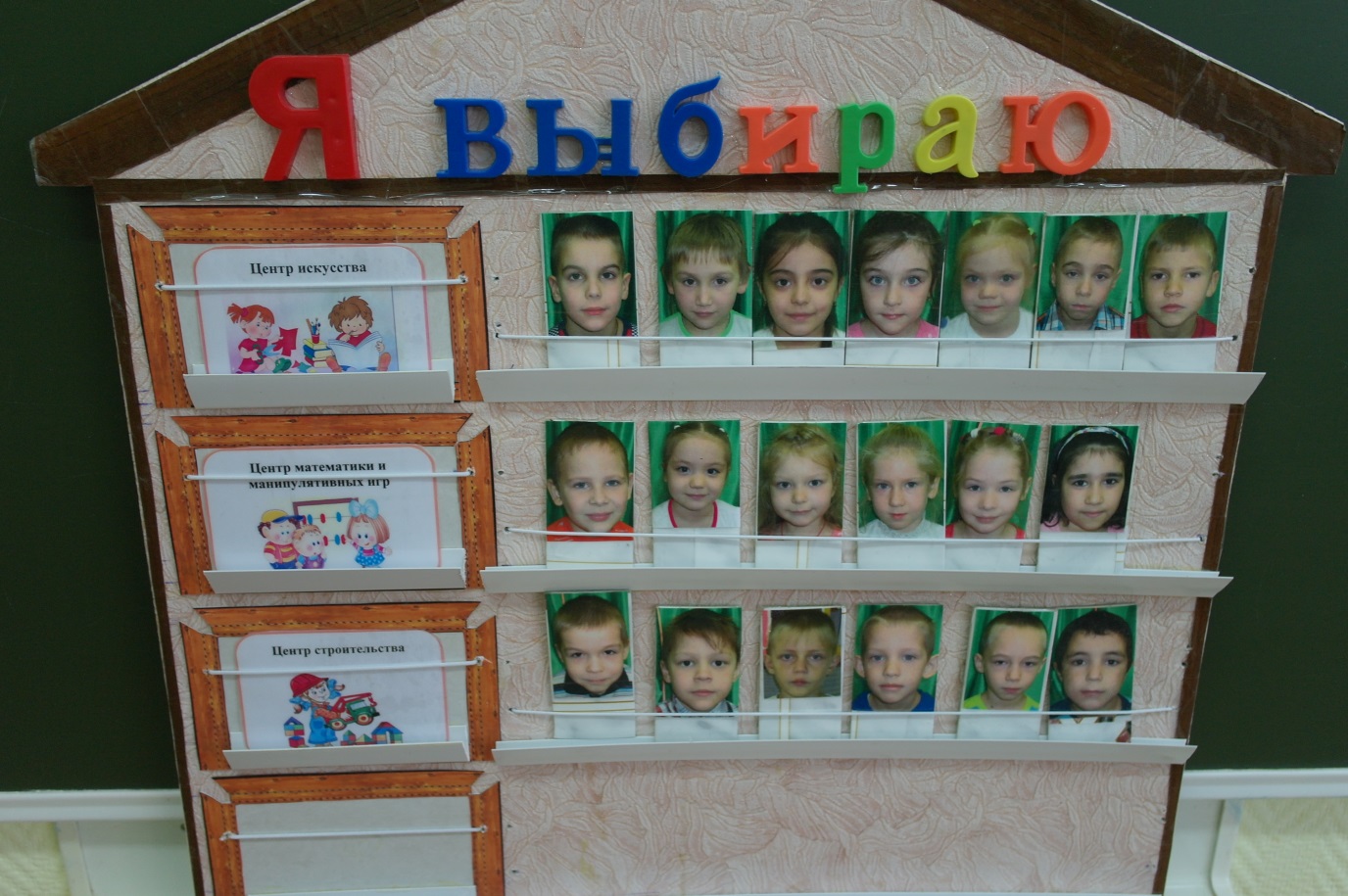 Работающий стенд «Три вопроса»
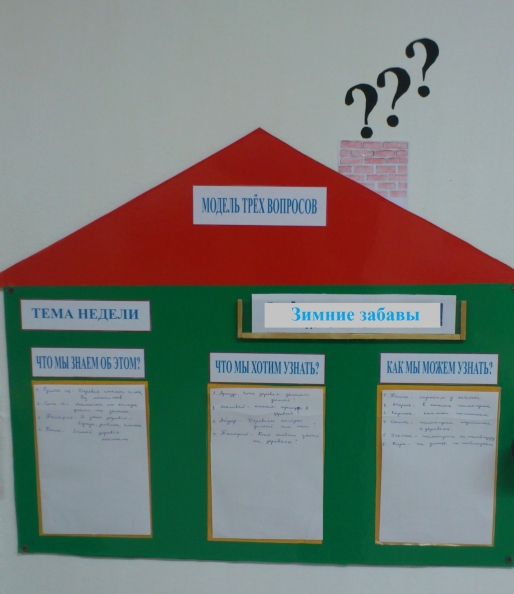 Работающий стенд«Письмо родителям»
Работающий стенд«Интерактивные записки»
Этот стенд позволяет включить родителей в совместный образовательный процесс с детьми, когда мы даем так называемое домашнее задание, когда поощряем родителей и детей за их активность, когда можем каждому продемонстрировать личные успехи ребенка.
Работающий стенд«Деловые хлопоты»
Он помогает детям осознать, что группа принадлежит не только воспитателю, но и всем детям, и стимулирует помогать друг другу.
Работающий стенд«Календарь природы»
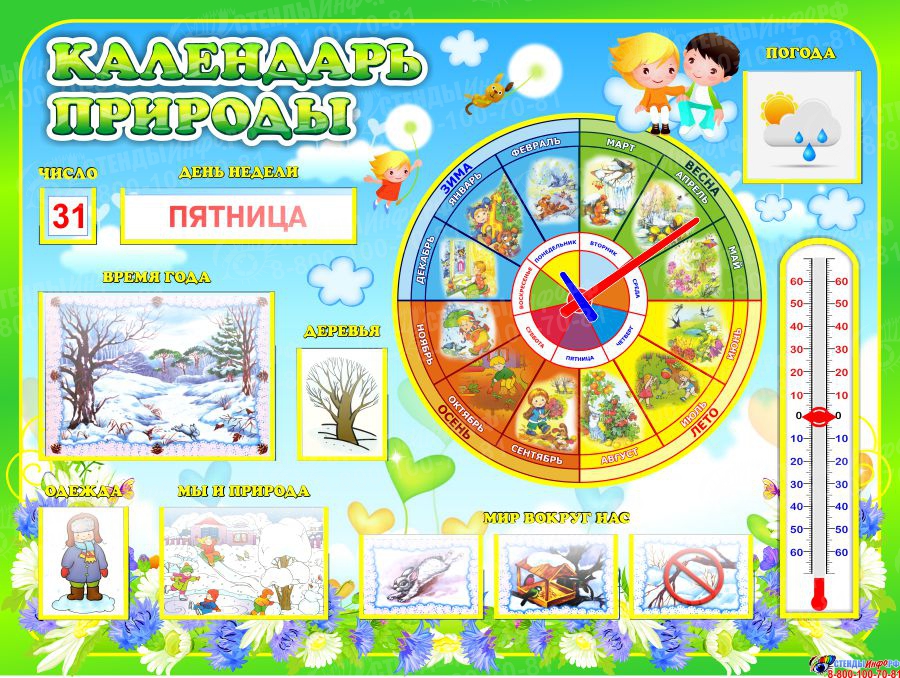 Работающий стенд«Дни проживания»
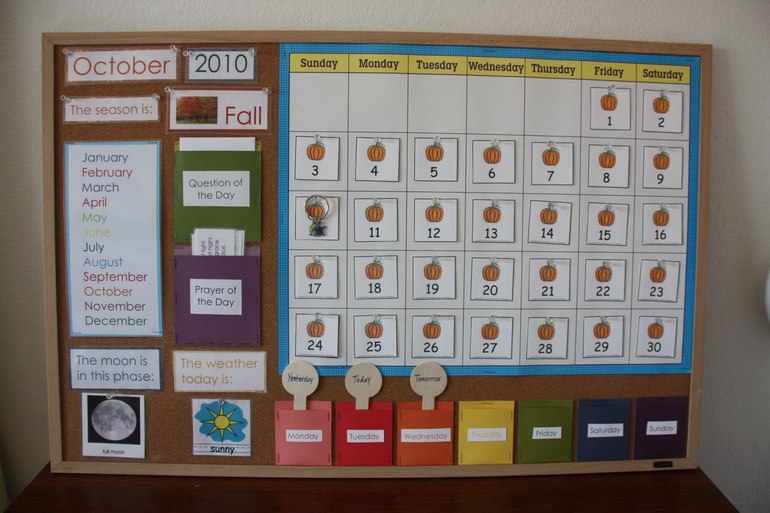 Работающий стенд«Здравствуйте, я пришёл!»
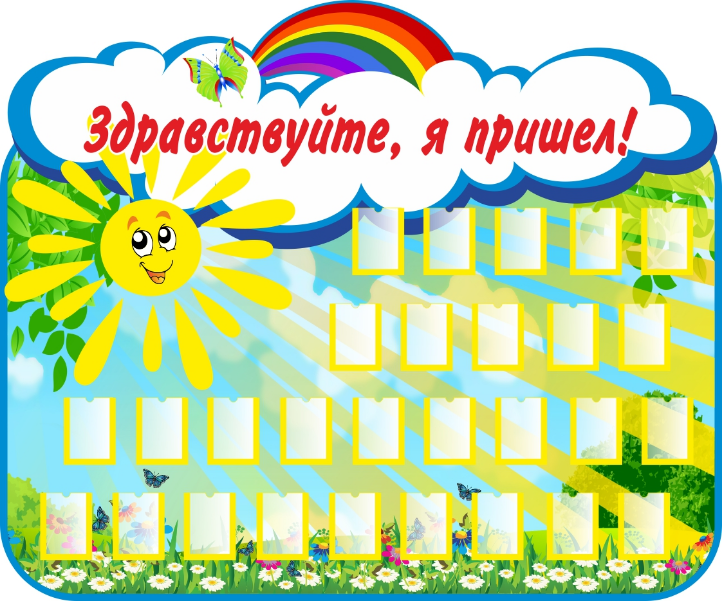 Работающий стенд«Звезда недели»
Работающий стенд«Всё обо мне»
Работающий стенд«Моё самочувствие»
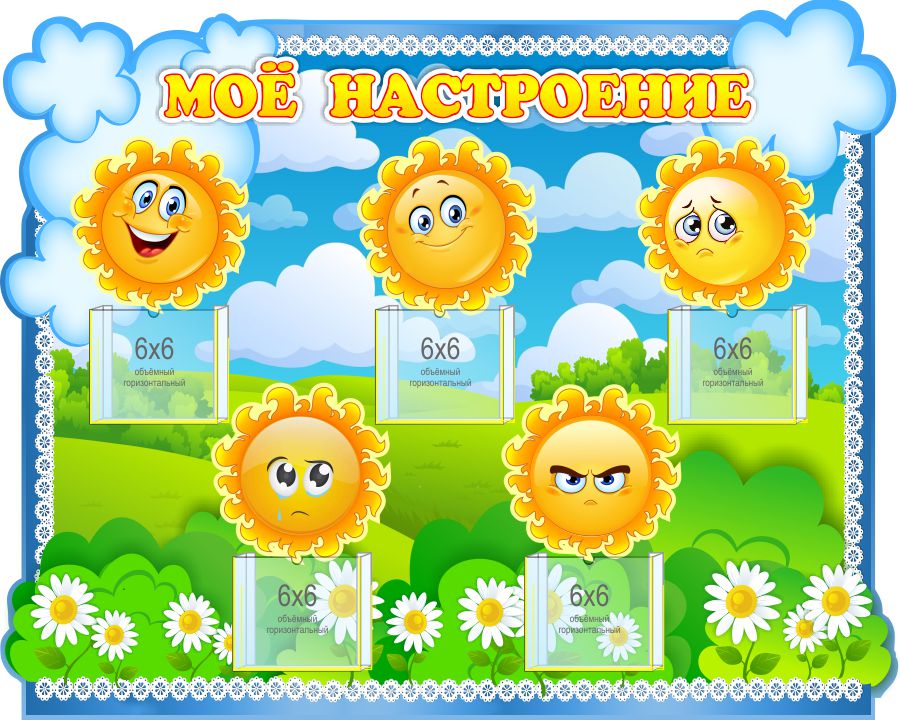 Работающий стенд«Правила группы»
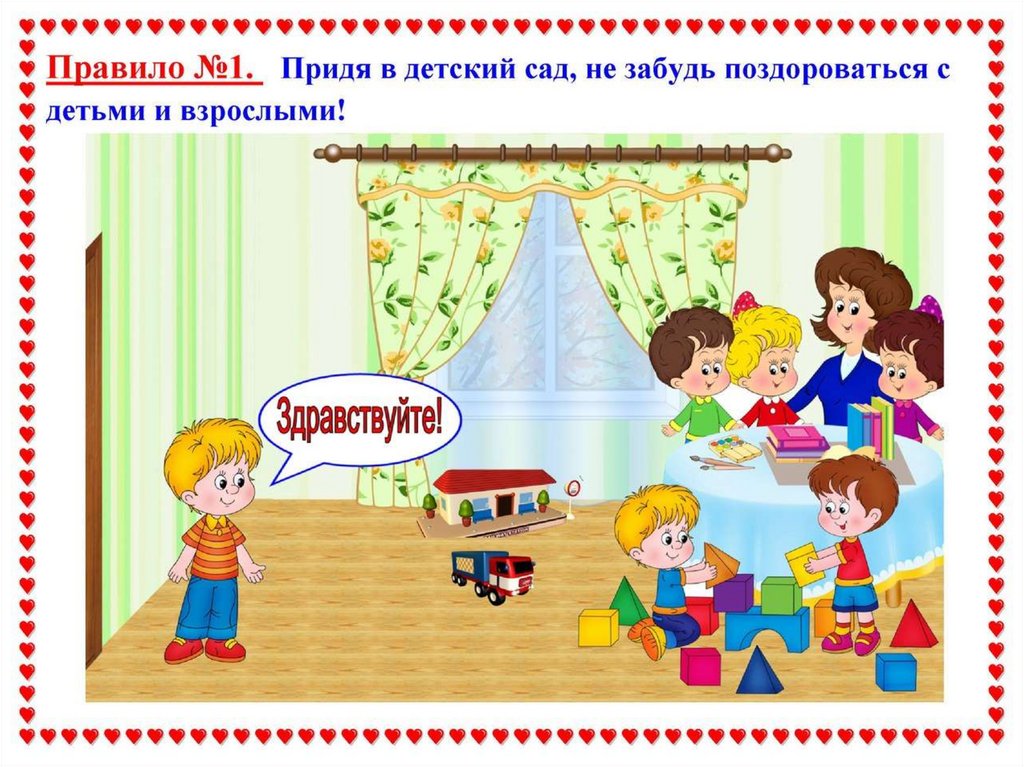 Работа со стендами сближает детей, развивает самостоятельность и инициативность, даёт детям чувство уверенности в себе.